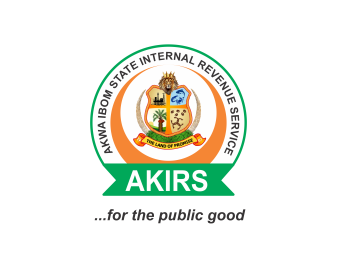 AKWA IBOM STATE INTERNAL REVENUE SERVICEREVISED ORGANOGRAM (December 2022)
BOARD OF INTERNAL REVENUE
Board Secretariat
Legal Services
Info/Brand Mgt
Risk Management & Quality Assurance
PMO
ICT
E-Businesses
SAs to Chairman
Internal Audit
Tax Audit/ Investigations
Tax Education
Joint State Revenue Committee
Pools
Maritime/Oil & Gas
Consultants
Executive Chairman
ADMIN & SUPPLIES DIRECTORATE
PLANNING, STRATEGY & RESEARCH DIRECTORATE
INFORMAL SECTOR & SPECIAL AREAS DIRECTORATE
ACCOUNT/ FINANCE DIRECTORATE
PAYE
DIRECTORATE
OTHER STATE TAXES DIRECTORATE
ENFORCEMENT/ RECOVERY DIRECTORATE
ASSESSMENT
DIRECTORATE
COLLECTIONS
DIRECTORATE
Large Organizations

Medium Organizations

Small Organizations
Policy
Secret Registry
Open Registry
Admin
Stores/Supply
Security
Transport
Pension/Records
Payroll

Other Charges

Cash Office

Advances Unit
WHT

Monitoring Unit

Sealing

TCC
Returns & Reconciliations
Direct Assessment
Large Tax Payers Assessment
Medium Tax Payers Assessment
Small Tax Payers Assessment
HNIs
Zonal Offices
Enforcement

Recovery
Stamp Duties
Econ Dev Levy
MDAs
Road Taxes
Motor Veh. Statistics
Motor Licensing Offices
Informal Sector

VAIDS

Special Areas
Records/ Manpower Statistics
Revenue Statistics
Planning, Research, Dev. & Strategy
Reference Library